Outline of Today’s Discussion
Seeing the big picture in MR: Prediction

Starting SPSS on the Different Models:				Stepwise versus Hierarchical

Interpreting the SPSS output box by box
Part 1
Seeing the Big Picture in MR:
Prediction!
Seeing the Big MR Picture: Prediction
No matter how hairy the output looks, just remember that MR is always about prediction!

Better still, for our purposes, MR will always be about linear prediction, which is easier than some of the non-linear regression we’ve already attempted.

Let’s re-visit the expanded version of our simplest linear equation:		y = mx + b…
Seeing the Big MR Picture: Prediction
In the world of raw scores, the equation w/b this:

	y = m1(x1) + m2(x2) + m3(x3) …. + b

Or, it may be simpler to ‘start’ with the intercept

	y = b + m1(x1) + m2(x2) + m3(x3) ….
Seeing the Big MR Picture: Prediction
In the world of raw scores, the equation w/b this:

	y = m1(x1) + m2(x2) + m3(x3) …. + b

Or, it may be simpler to ‘start’ with the intercept

	y = b + m1(x1) + m2(x2) + m3(x3) ….
Remember that this is the clinically/scientifically relevant variable we’d like to predict!
Remember that SPSS calls the raw-score coefficients “unstandardized coefficients”.
Remember that SPSS calls the y-intercept “Constant”.
Seeing the Big MR Picture: Prediction
In the world of z-scores, the equation w/b this:

	Zy = b1(Zx1) + b2(Zx2) + b3(Zx3) …. 

The intercept is always 0 in Z-score regression!

The row in SPSS for ‘constants’ will be blank.
Seeing the Big MR Picture: Prediction
In the world of z-scores, the equation w/b this:

	Zy = b1(Zx1) + b2(Zx2) + b3(Zx3) …. 

The intercept is always 0 in Z-score regression!

The row in SPSS for ‘constants’ will be blank.
Remember that this is the clinically/scientifically relevant variable we’d like to predict!
Remember that SPSS calls the z-score coefficients “standardized coefficients”.
Remember that SPSS calls the y-intercept “Constant”.
Seeing the Big MR Picture: Prediction
The coefficients for raw- or z-score prediction will come from the ‘coefficients box’ in the SPSS output.




More on that later.
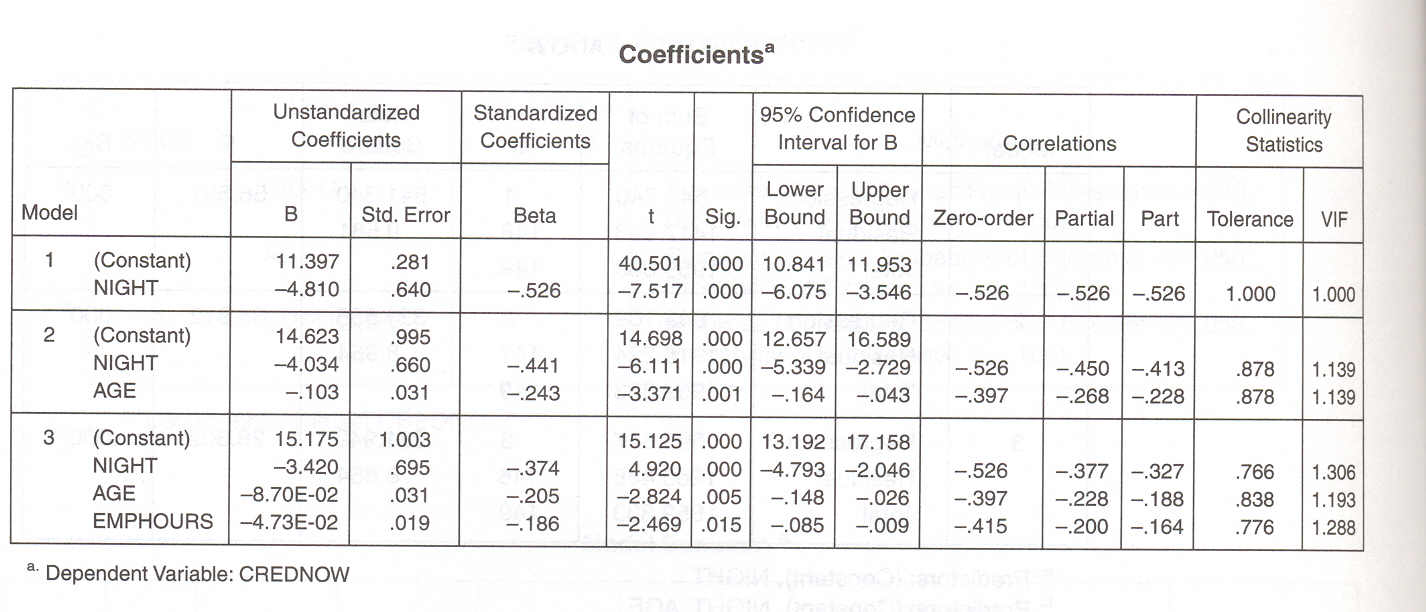 Part 2
Stepwise MR in SPSS:
An Overview
Let’s define what the variables mean…
MR Example Variables
Criterion
Crednow – the number of credits that a student is taking while enrolled in a stat course.



Age – student’s age
EmpHours – the # of hours that the student works
Night – whether the student is also enrolled in night courses (yes or no)
Othact – involvement in other activities (yes/no)
Predictors
Stepwise MR in SPSS
In SPSS, the MR process begins the same way as for simple, one-variable regression.

Analyze  Regression  Linear

These steps in SPSS w/b used no matter whether the procedure is stepwise or hierarchical (or other MR procedures, such as ‘simultaneous’).
Stepwise MR in SPSS
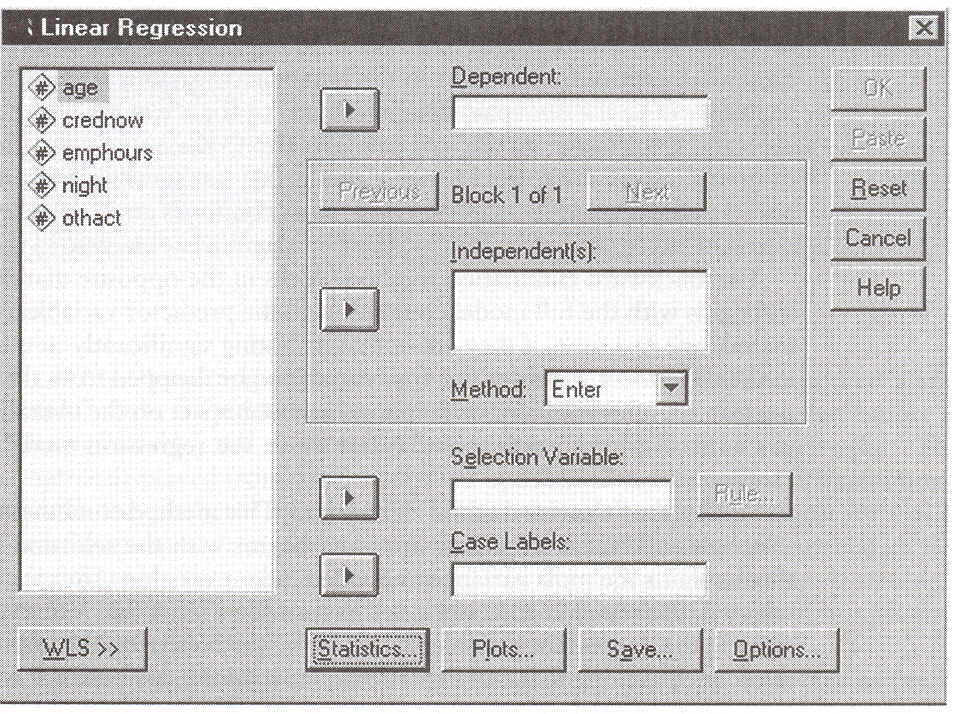 Identify a single dependent variable (criterion),
and more than one independent variable (predictors).
Stepwise MR in SPSS
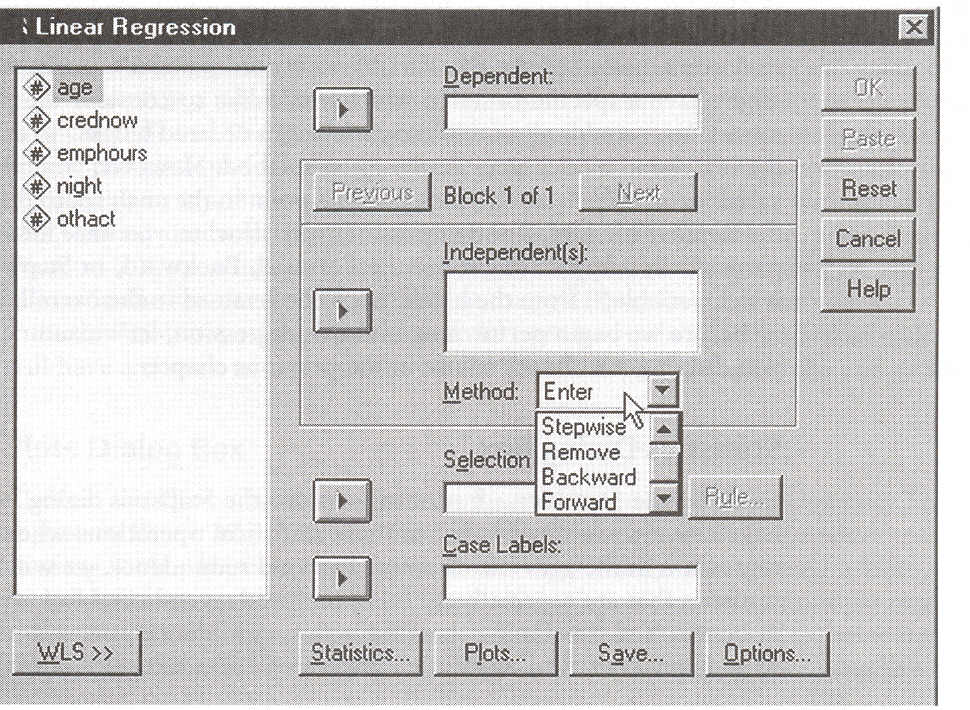 The Method box s/b set to Stepwise.
Then click on the ‘Statistics’ box…
Starting SPSS on Different Models
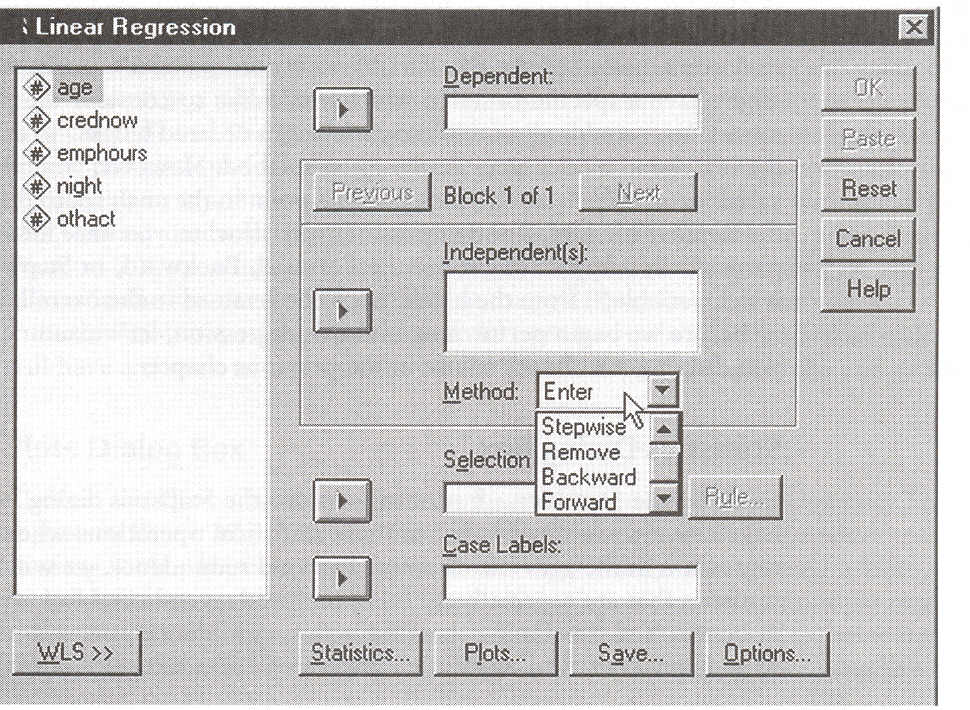 Click on the ‘Statistics’ box to choose your statistics
FOR ANY MR MODEL
Stepwise MR in SPSS
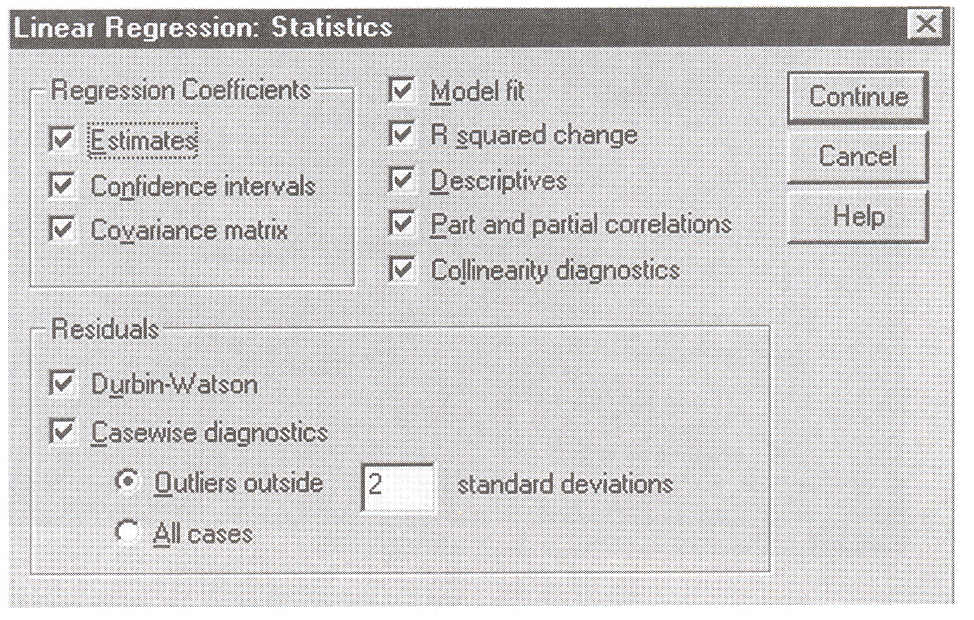 We probably won’t need all the statistics options,
but let’s select them all for now.
Stepwise MR in SPSS
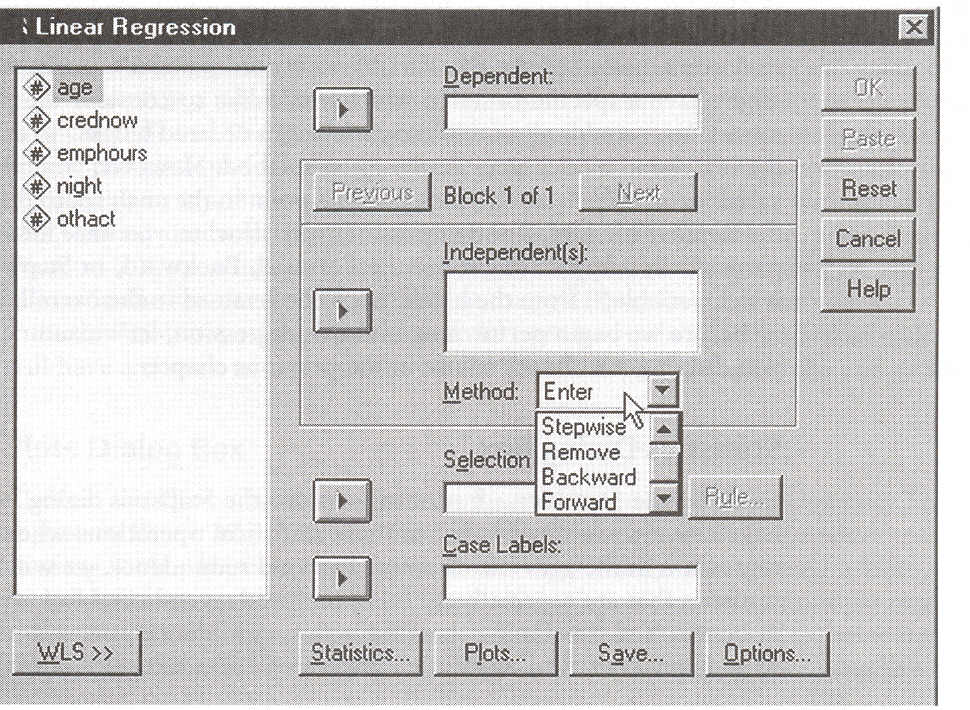 When your variables, method, and stats are complete,
click OK to run the multiple regression!
The Correlations Box Could Be Helpful!
Interpreting The Output: Box by Box
Stepwise MR in SPSS
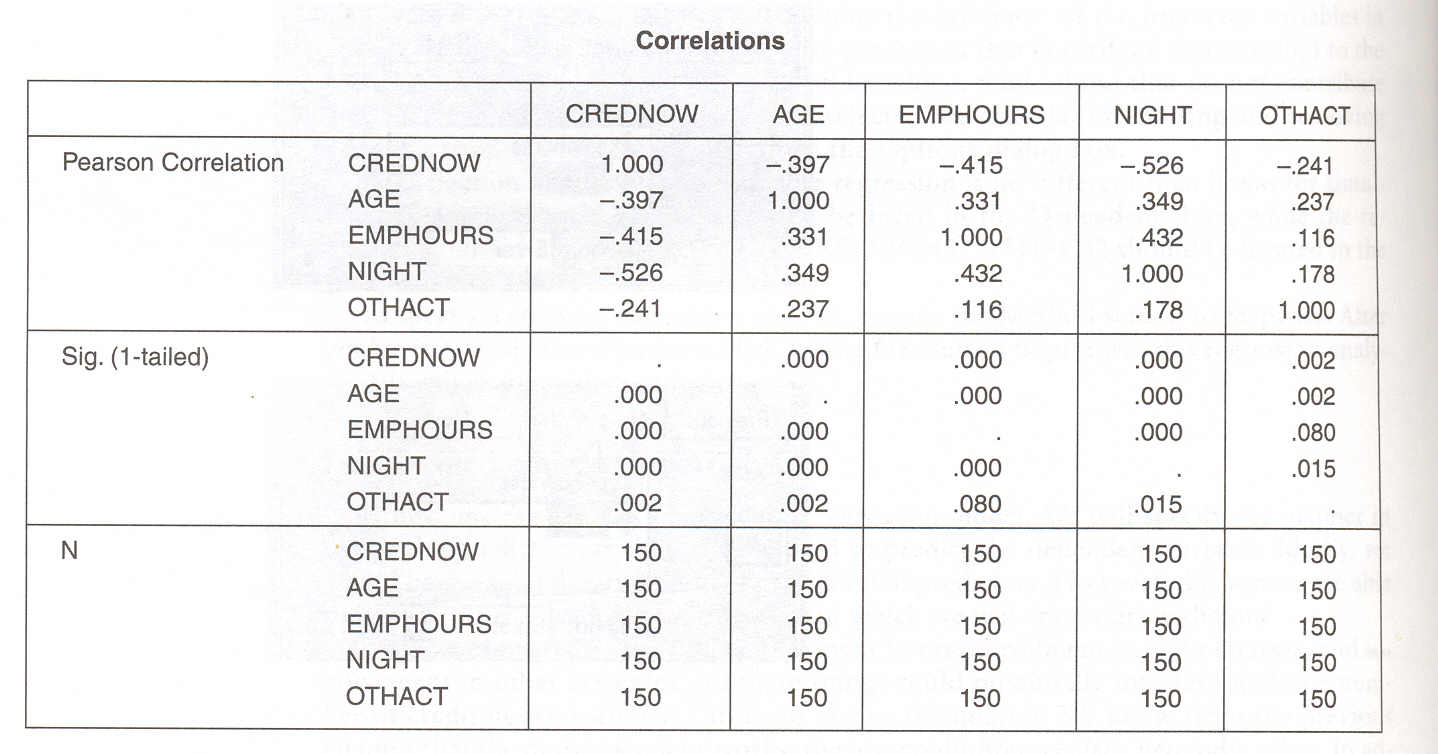 These are the ‘zero-order’ correlations.
These do NOT depend on which MR procedure is used.
IMO, The Variables Entered/Removed Box Is NOT particularly Helpful!
Interpreting The Output: Box by Box
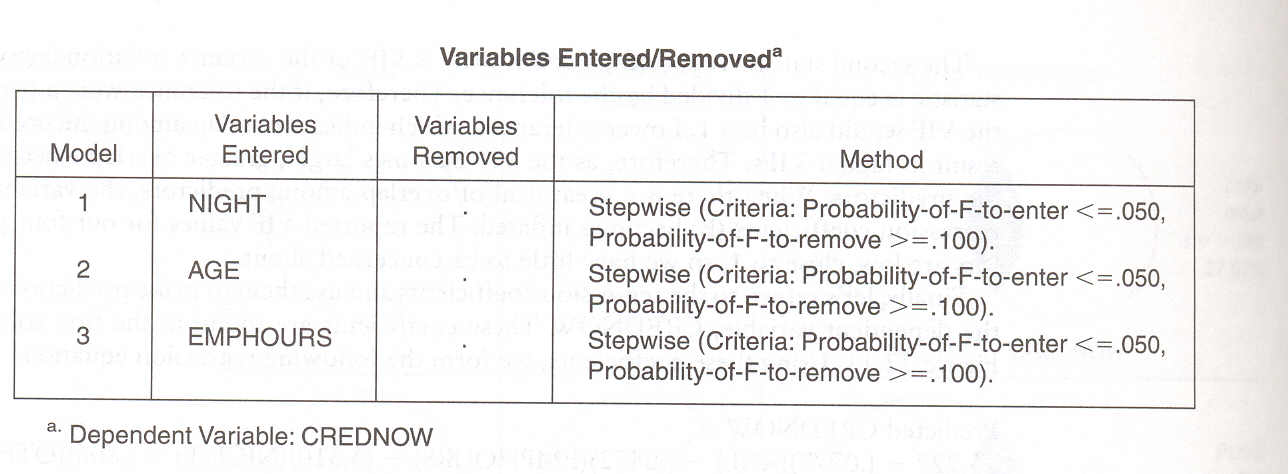 Notice that there are 3 different models being constructed.
Successive models have more variables entered.
Or…more variables removed if you start with the full model and exclude variables.
The Model Summary Box Is EXTREMELY Helpful!
Interpreting The Output: Box by Box
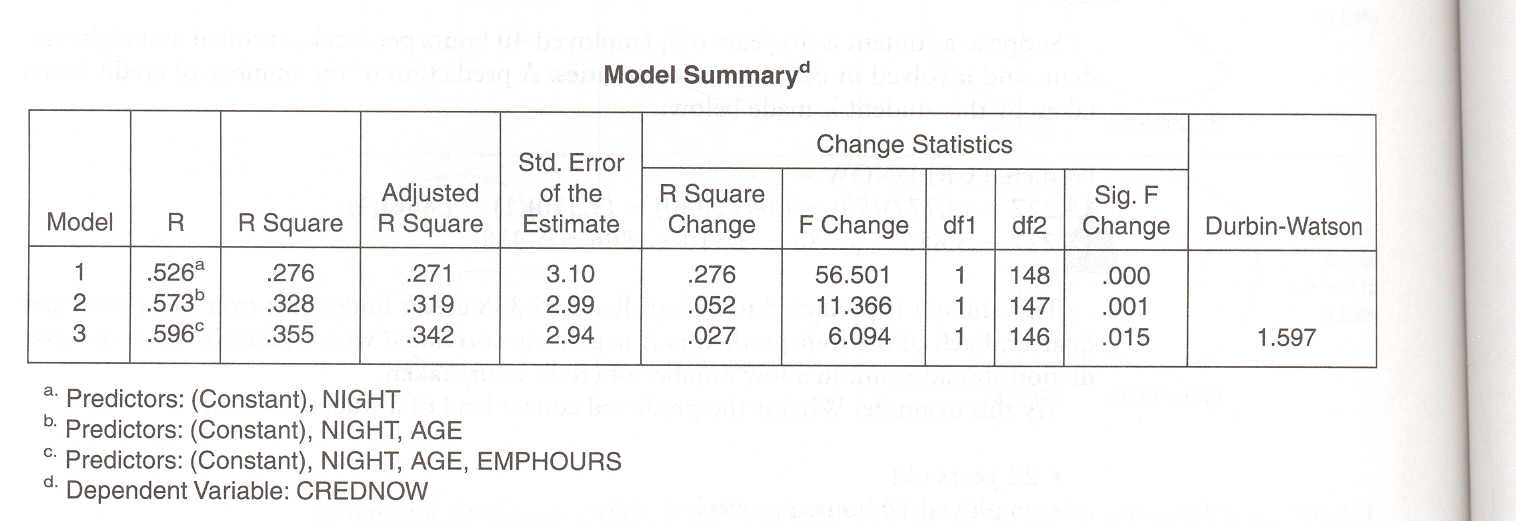 Notice that there are 3 different models being constructed.
You can see the INCREMENTAL value of each model by
comparing r-squared values, or r-square-change values!
The ‘footnotes’ tell you everything that the ‘variables entered/removed’ box does.
IMO, The ANOVA Box Is NOT particularly Helpful!
Interpreting The Output: Box by Box
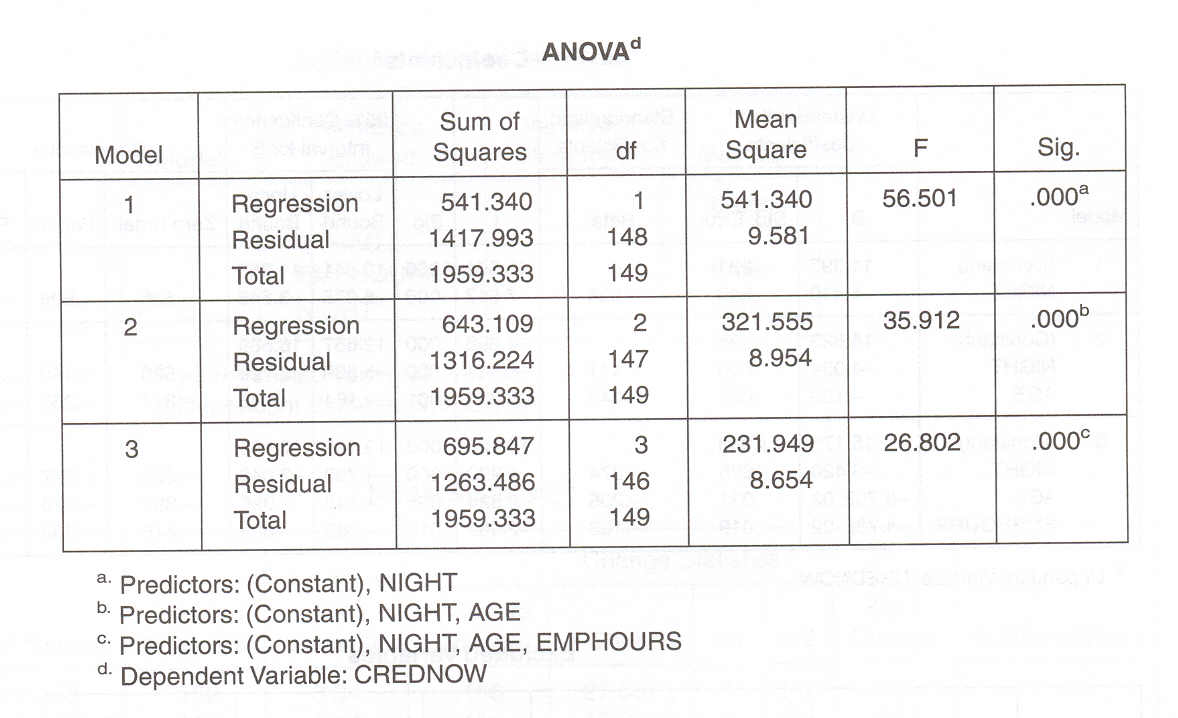 This box would only be helpful if you needed
 the ‘sum of square’ or ‘mean square’ values.
That’s unlikely!
The Coefficients Box Is the MOST Helpful for Prediction!
Interpreting The Output: Box by Box
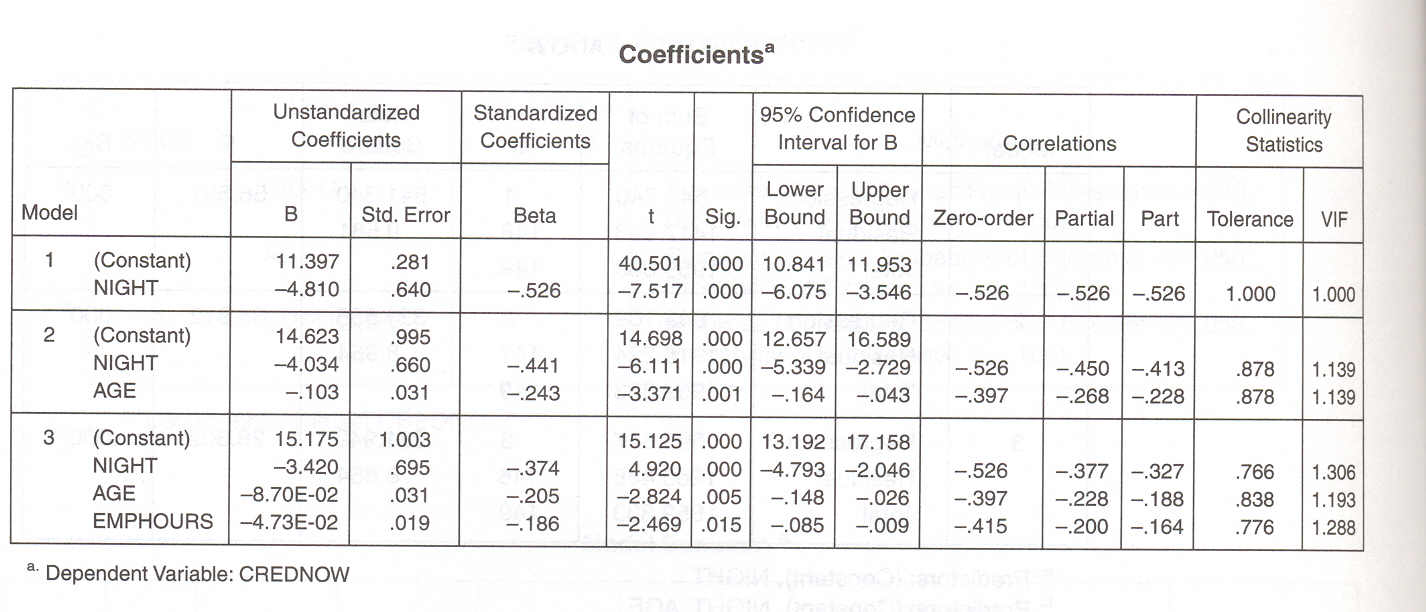 Notice that there are 3 different models being constructed.
The box provides coefficients for each model!
And, it does this for raw scores (unstandardized ‘B’), and z-scores (standardized Beta)
IMO, The Excluded Variables Box Is NOT particularly Helpful!
Interpreting The Output: Box by Box
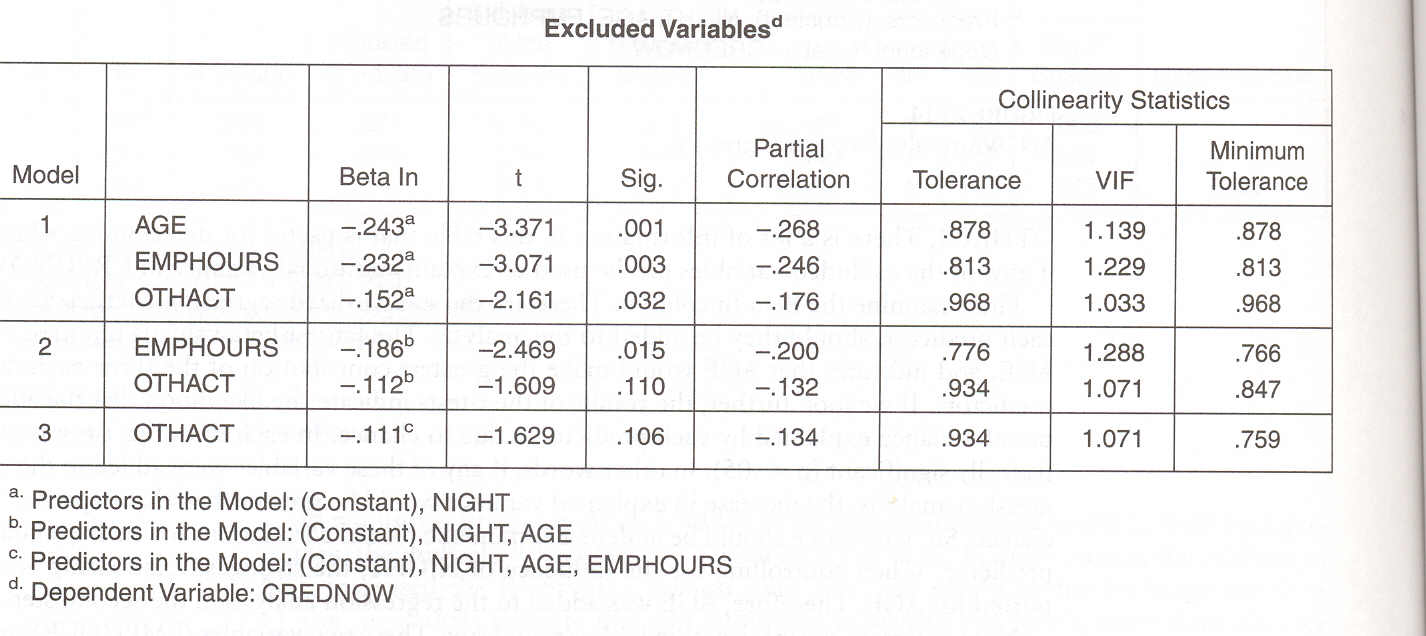 The information here is largely (not entirely)
redundant with that of the other boxes.
Building Prediction Equations:
Coefficients are Our Friends!
Building the Prediction Equations
We can use the coefficients box to build our regression equations.

Remember, we can do regression equations using z-scores OR raw scores.

The z-score equations make more sense intuitively b/c the standardized beta values (standardized slopes) allow for direct comparisons across predictors that use different units of measure.
The coefficients box helps us to build the regression equations.
Building the Prediction Equations
Stepwise MR
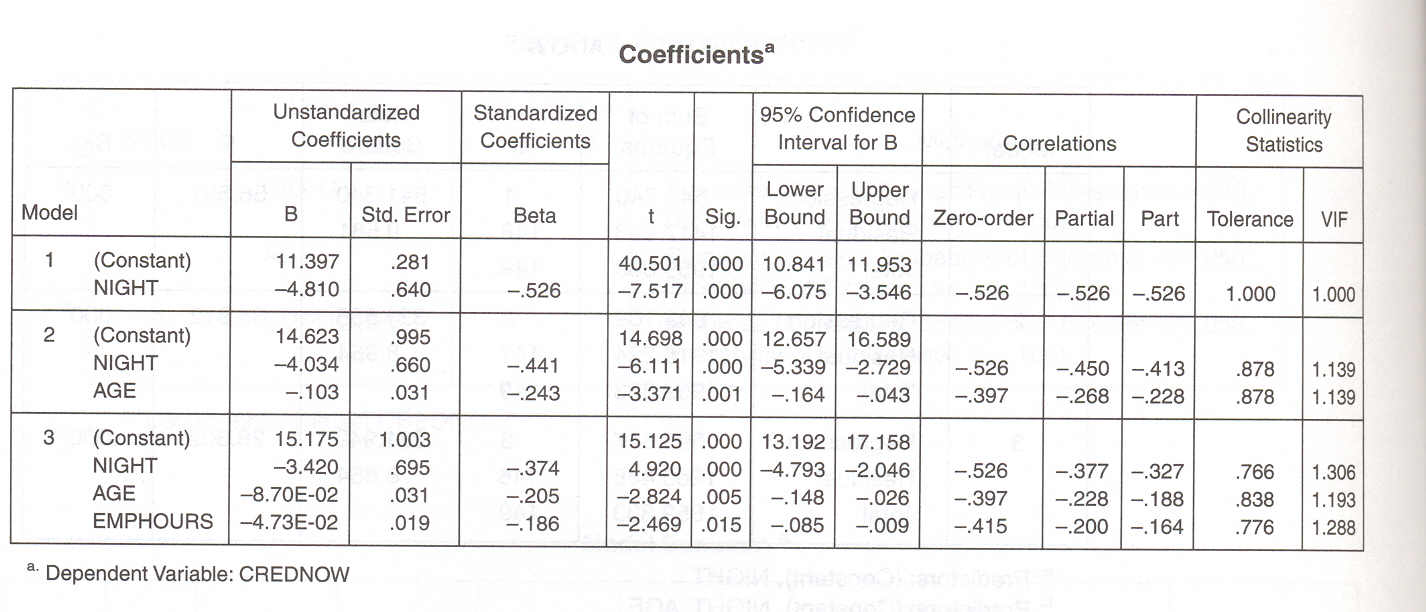 We can build an equation for any of the three models shown here.
Model #3 will be the most complete.
Raw-score model first…
The coefficients box helps us to build the regression equations.
Building the Prediction Equations
Stepwise MR
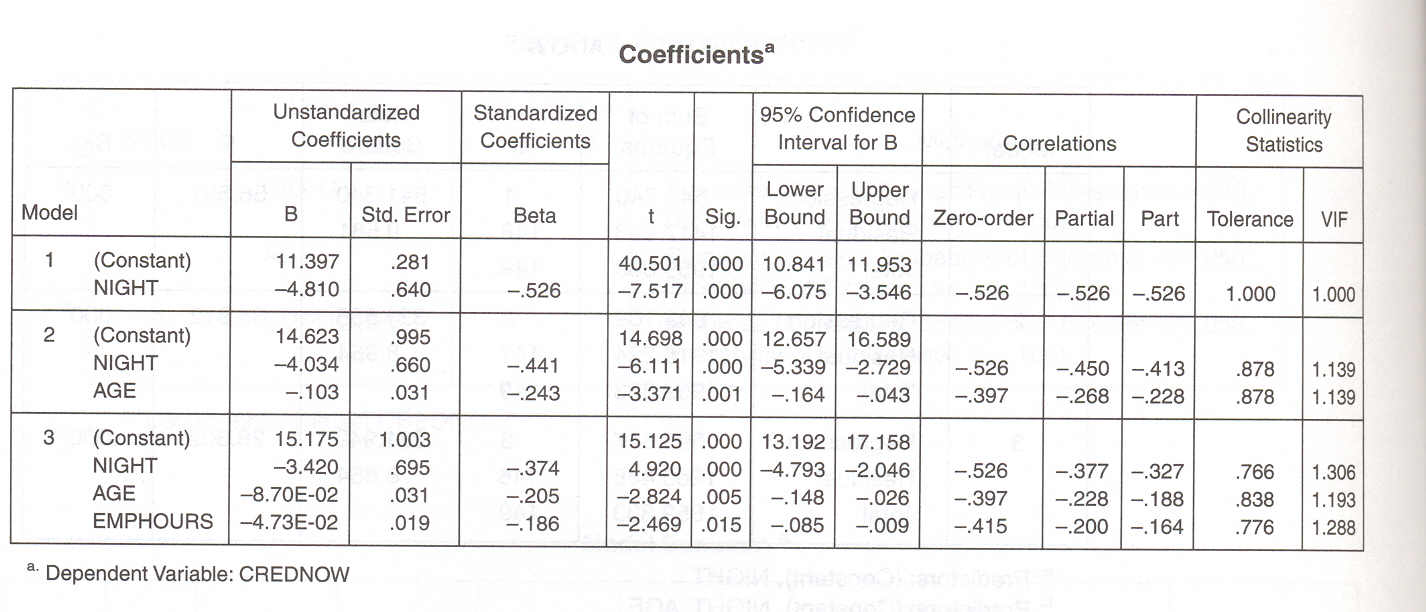 Raw Score:  CredNow = 15.175 – 3.42(night) - .087(age) - .0473(emphours)
The coefficients box helps us to build the regression equations.
Building the Prediction Equations
Stepwise MR
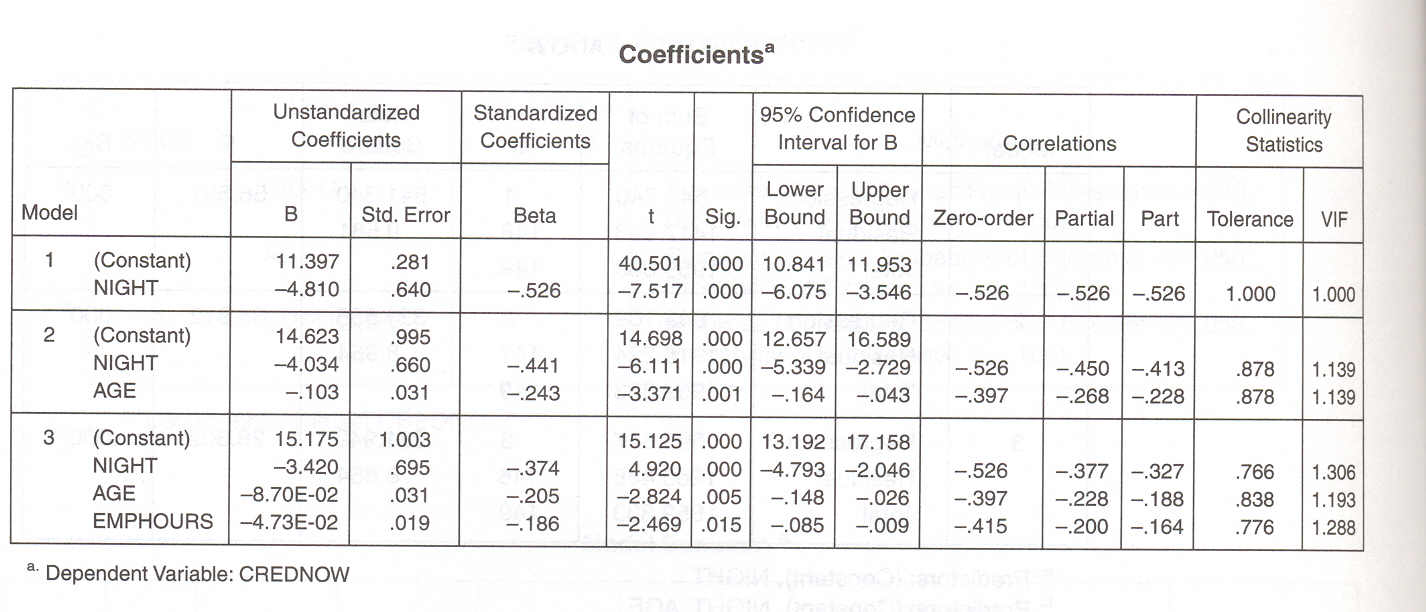 Now, the z-score model…
Z-Score:  ZCredNow = 0 – .374(Znight) - .205(Zage) - .186(Zemphours)
The coefficients box helps us to build the regression equations.
Building the Prediction Equations
Stepwise MR
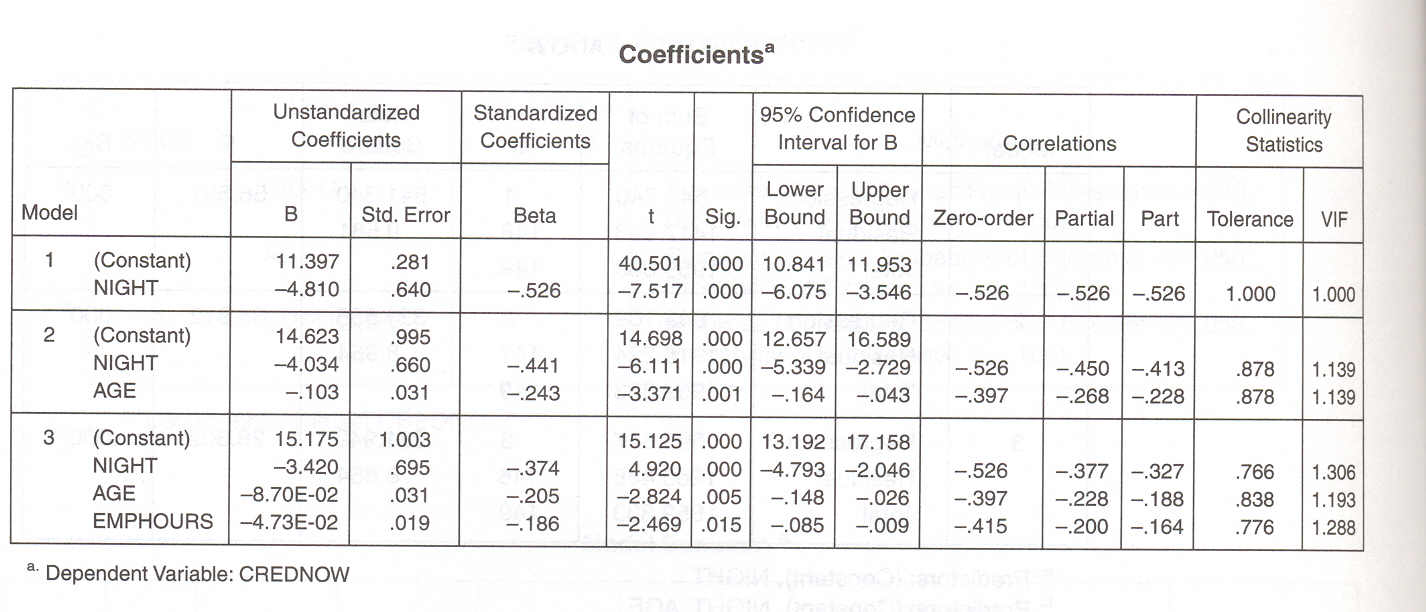 Let’s go back to the raw-score equation and predict a CREDNOW score….
Assume that a particular student’s NIGHT score = 1 (s/he is a night student)
And their AGE = 50 years old
And their EMPHOURS = 40 hours per week
The coefficients box helps us to build the regression equations.
Building the Prediction Equations
Stepwise MR
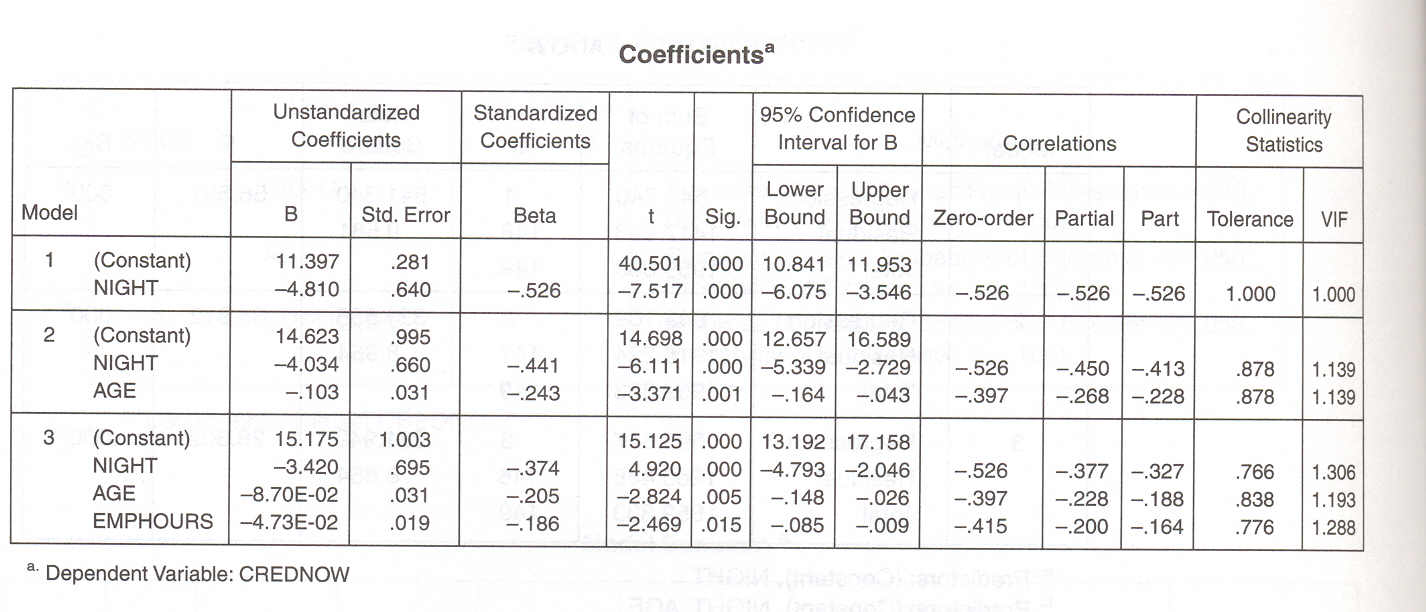 Raw Score:  CredNow = 15.175 – 3.42(1) - .087(50) - .0473(40)

Raw Score:  CredNow = 15.175 – 3.42 - 4.35 – 1.892

Predicted Raw Score = 5.513 credits now
Part 2
Hierarchical MR in SPSS:
An Overview
Hierarchical MR in SPSS
In SPSS, the MR process begins the same way as for simple, one-variable regression.

Analyze  Regression  Linear

These steps in SPSS w/b used no matter whether the procedure is stepwise or hierarchical (or other MR procedures, such as ‘simultaneous’).
Hierarchical MR in SPSS
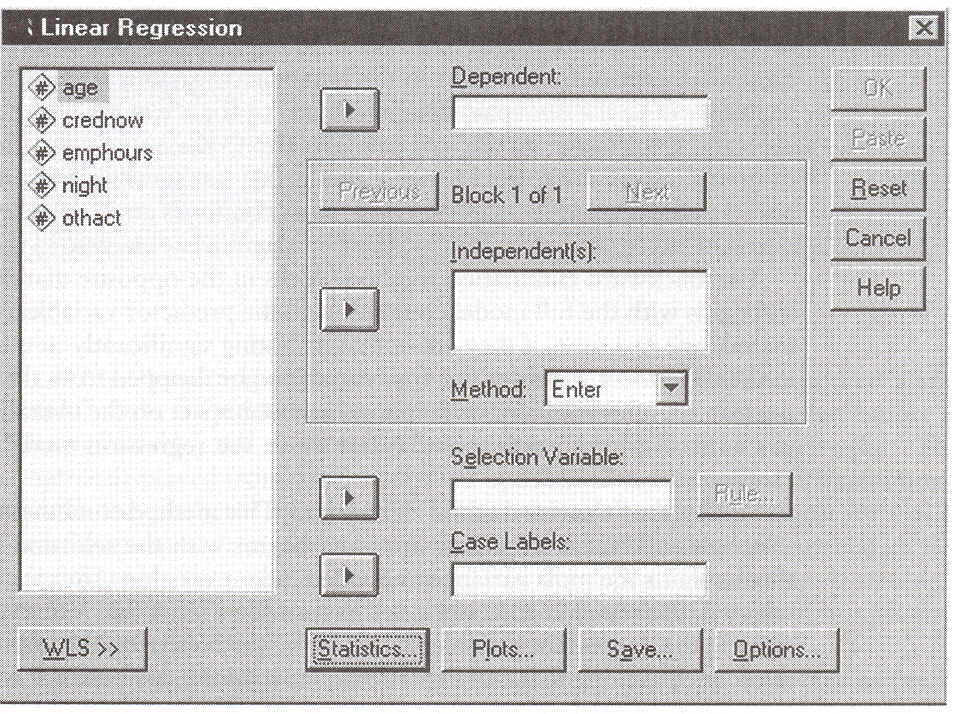 Identify a single dependent variable (criterion),
and more than one independent variable (predictors).
Hierarchical MR in SPSS
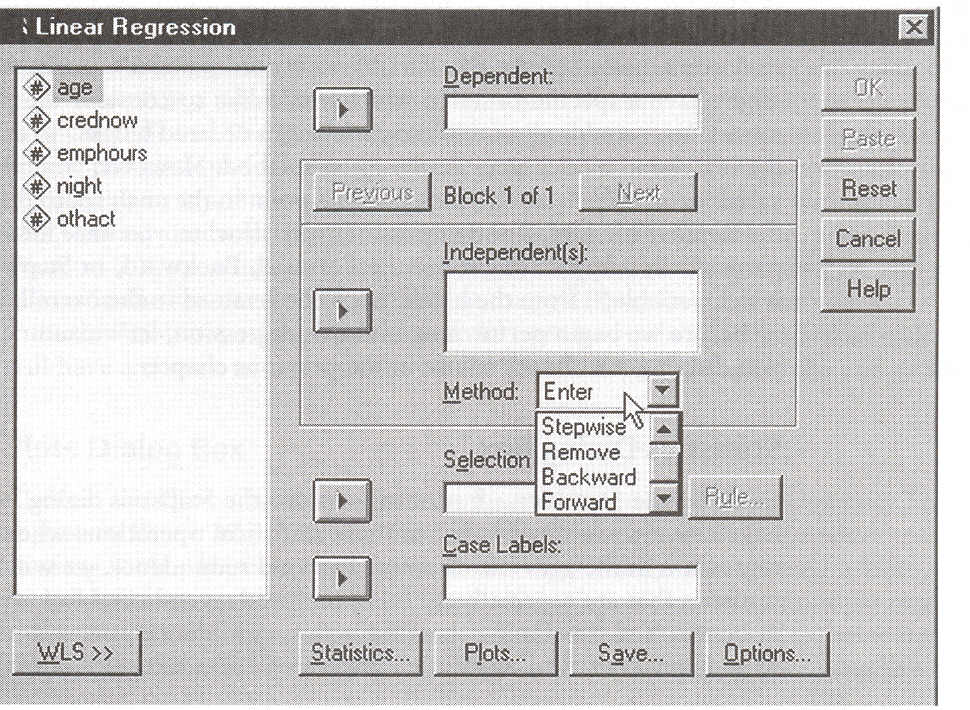 The Method box s/b set to ENTER.
Note: There is no ‘hierarchical’ option, per se.
Then click on the ‘Statistics’ box…
Starting SPSS on Different Models
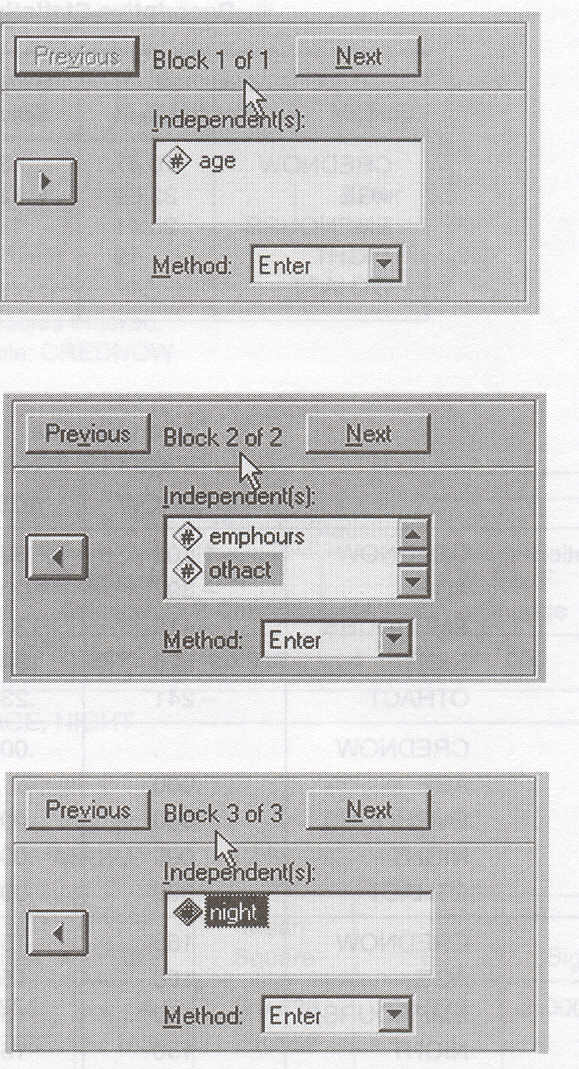 Within the Method box,
there is no option called
“hierarchical”.






We have to “ENTER”
our hierarchy of variables
manually, using the previous
and next buttons to 
specify the order of blocks.
Example: Block 1 of 1




Example: Block 2 of 2




Example: Block 3 of 3
Hierarchical MR in SPSS
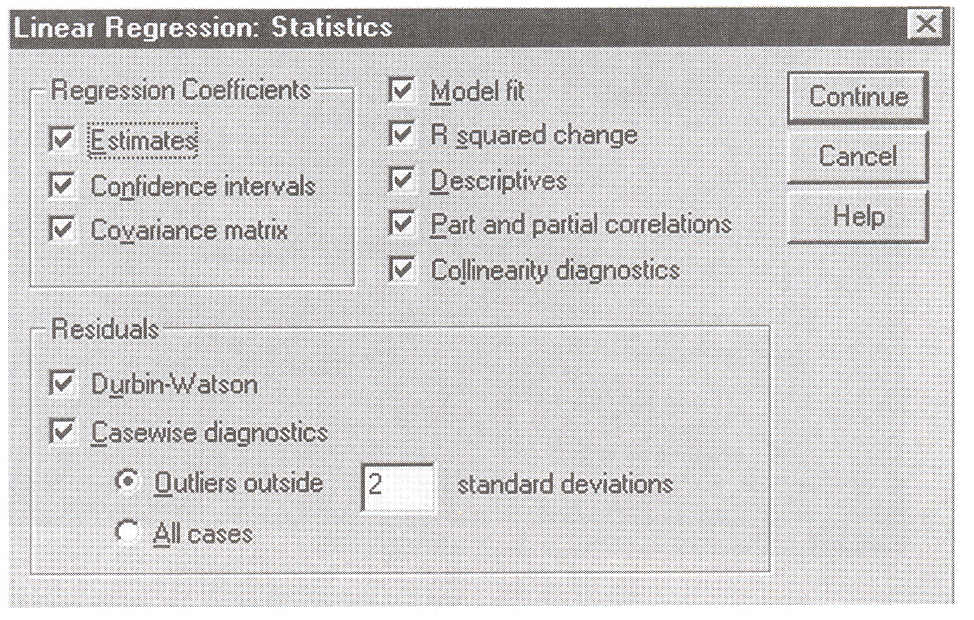 We probably won’t need all the statistics options,
but let’s select them all for now.
Hierarchical MR in SPSS
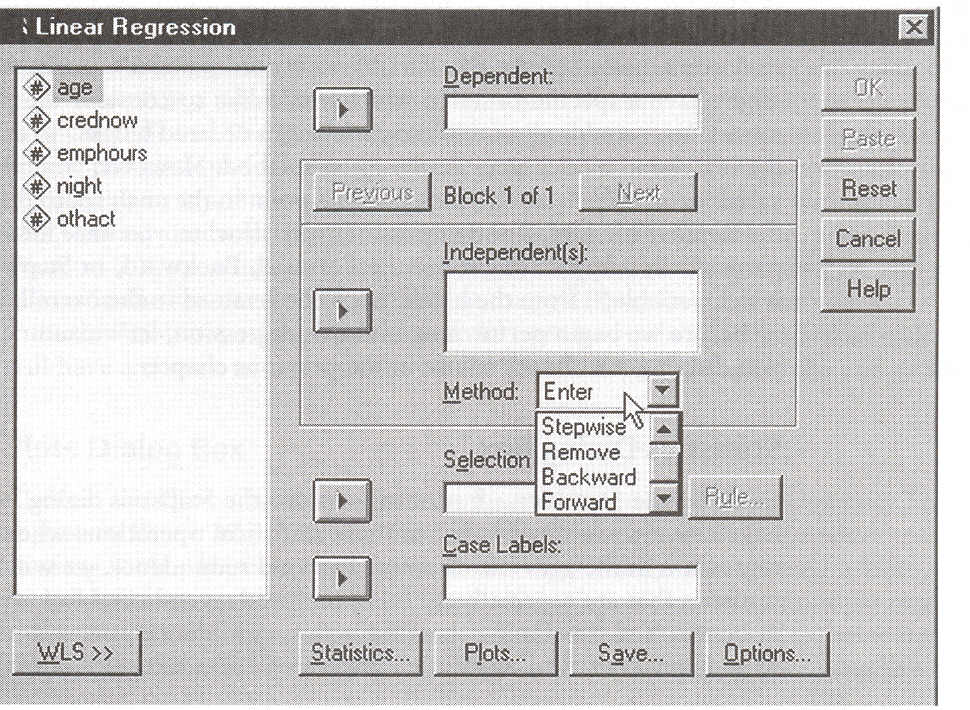 When your variables, method, and stats are complete,
click OK to run the multiple regression!
Hierarchical MR in SPSS
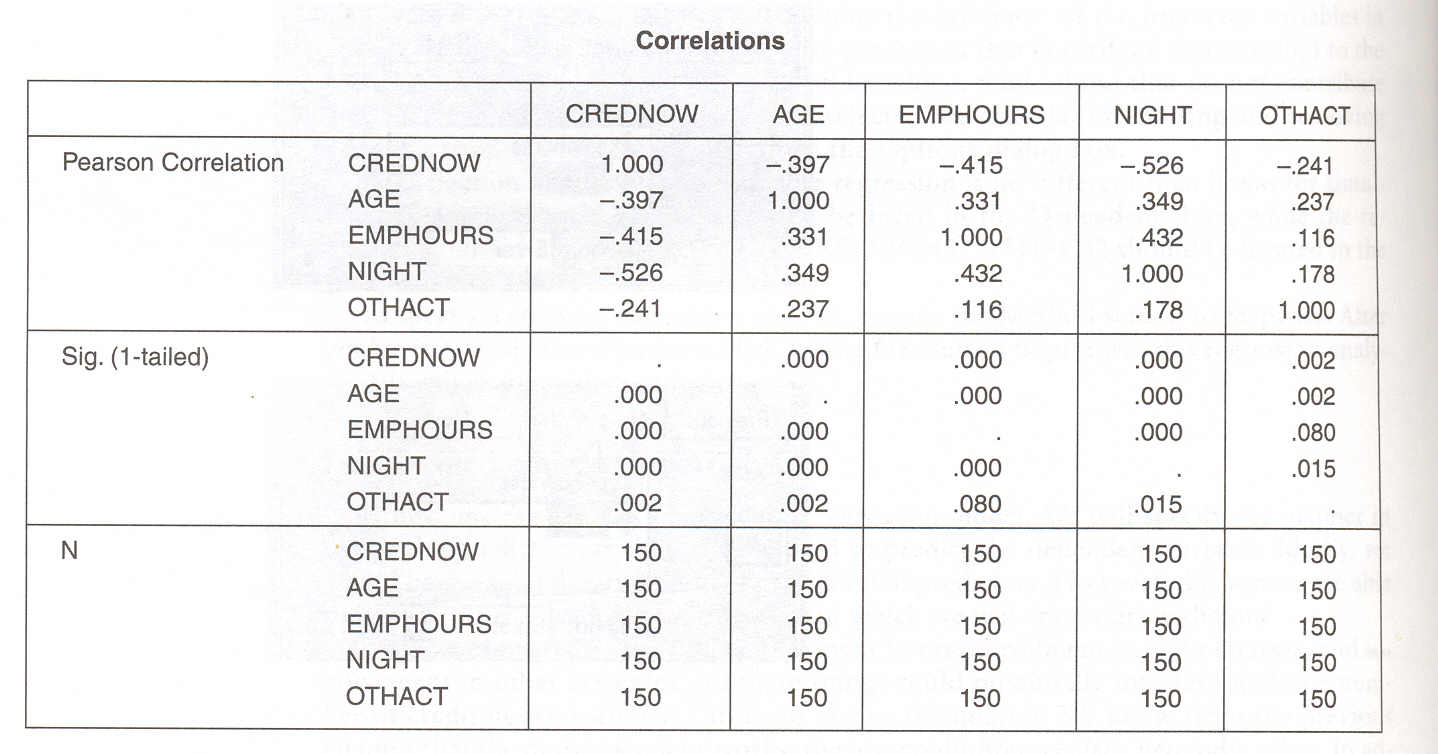 These are the ‘zero-order’ correlations.
These do NOT depend on which MR procedure is used.
Interpreting The Output: Box by Box
So, here are the three most helpful boxes (“CMC”)
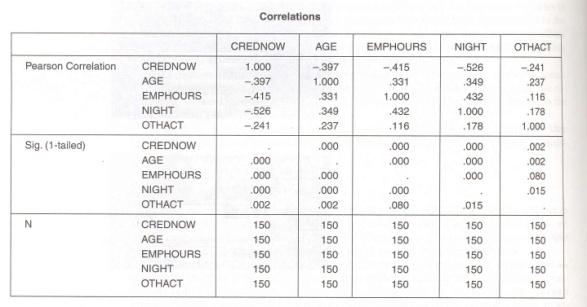 Correlations
Answers the question:
What’s correlated with what?
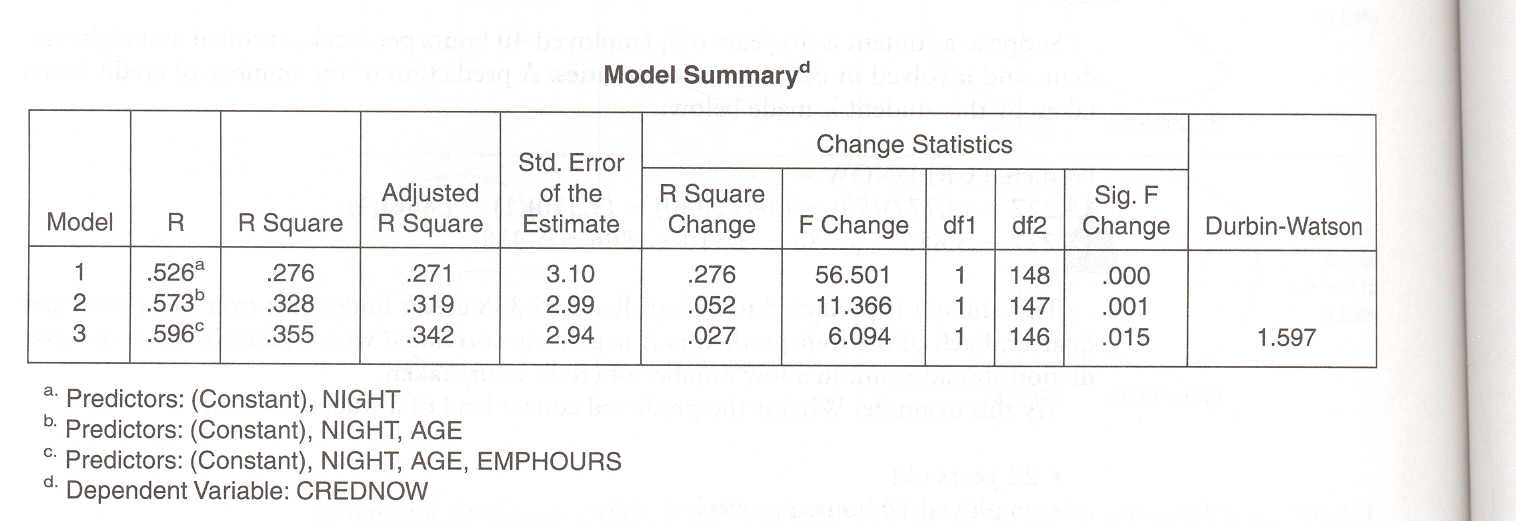 Answers the question:
How good are the models?
Model Summary
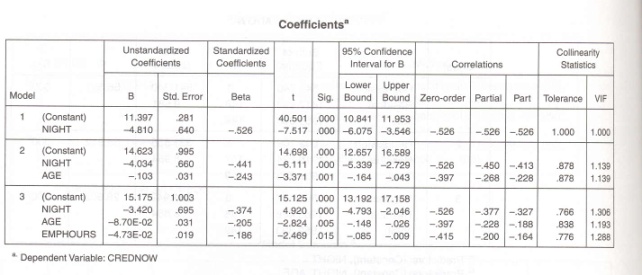 Answers the question:
What are my coefficients?
(Used for prediction… the big picture!)
Coefficients
Part 3
Interpreting Differences
Between the Two Models
Differences Between The Models
We can compare the two models in several ways.

First, we might consider the models within the context of “Ockham’s Razor”…

In other words, how much variance does each model explain ‘per unit complexity’? 

That is, fewer variables w/b better ALL OTHER THINGS BEING EQUAL.
Differences Between The Models
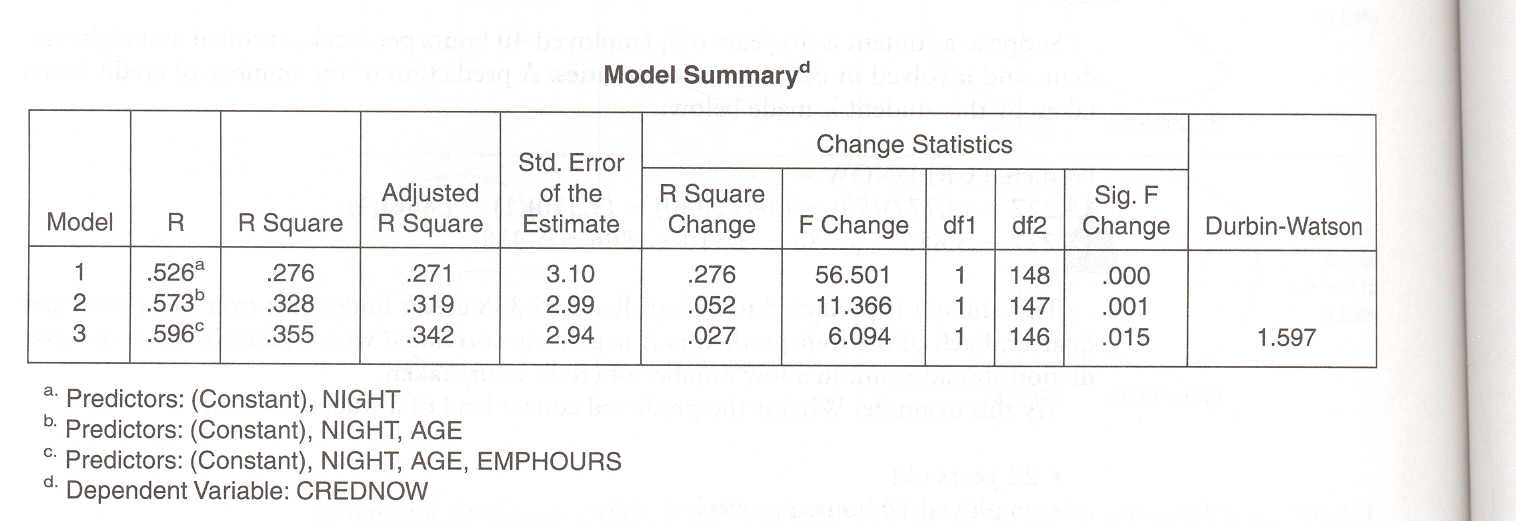 Stepwise
MR
Model
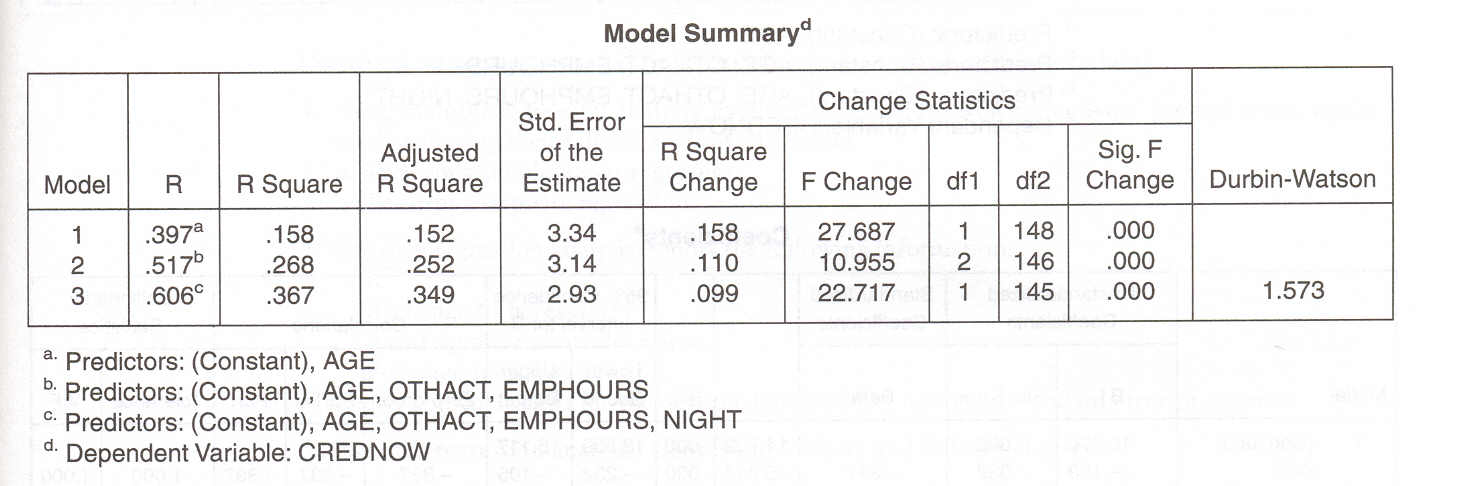 Hierarchical
MR
Model
Differences Between The Models
We can also compare the regression equations for each type of model.

Remember, we can do regression equations using z-scores OR raw scores.

The z-score equations make more sense intuitively b/c the standardized beta values (standardized slopes) allow for direct comparisons across predictors that use different units of measure.
Differences Between The Models
Stepwise MR
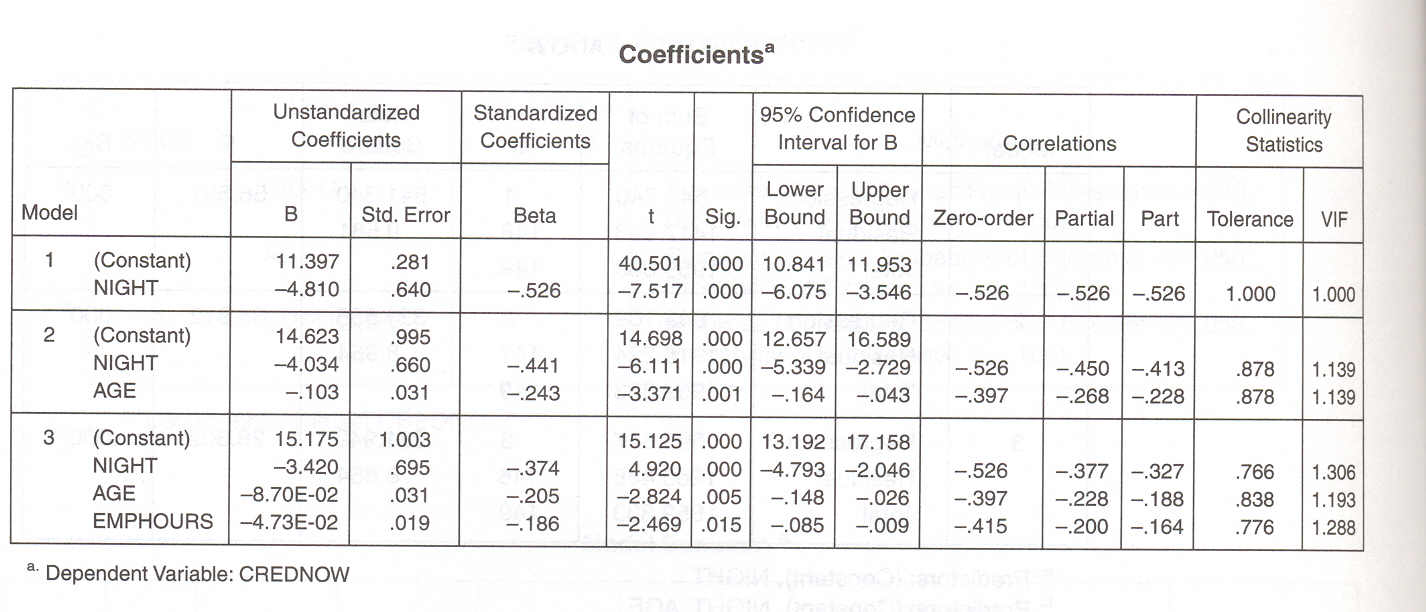 Raw Score:  CredNow = 15.175 – 3.42(night) - .087(age) - .0473(emphours)

Z-Score:  ZCredNow = 0 – .374(Znight) - .205(Zage) - .186(Zemphours)
Differences Between The Models
Hierarchical MR
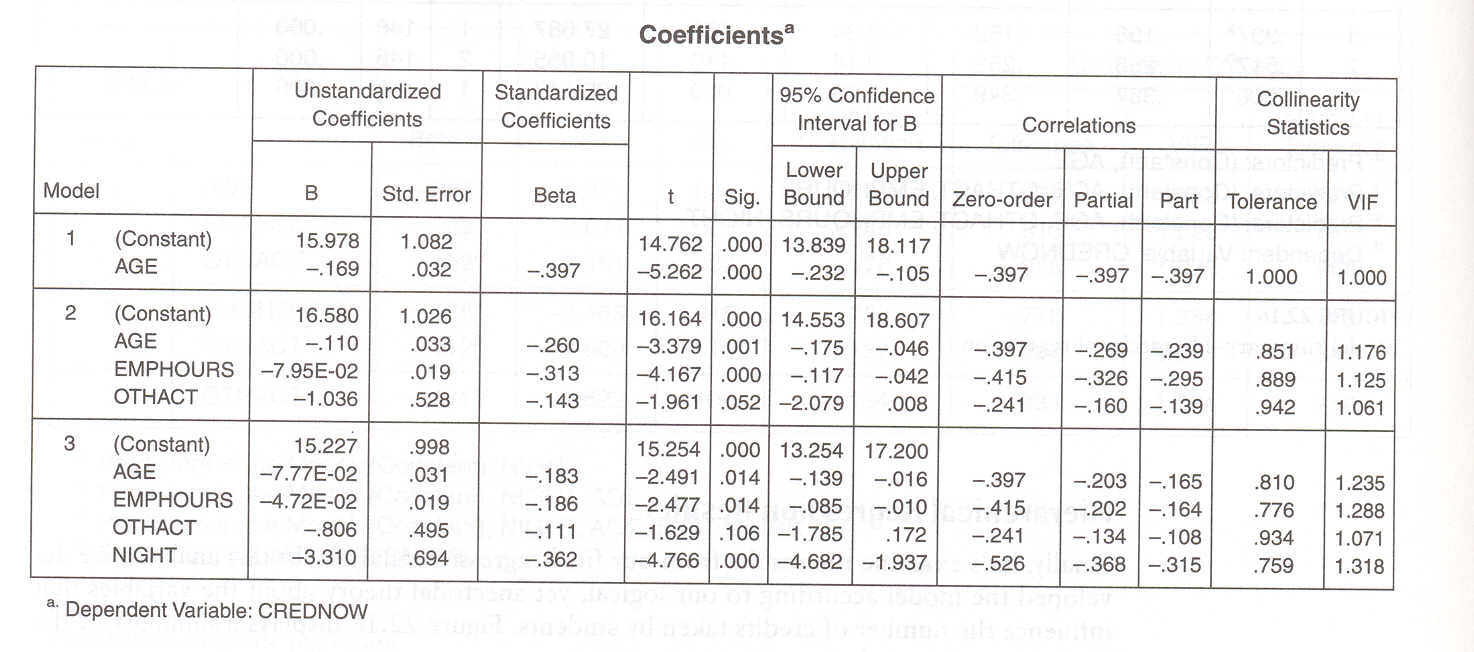 Raw Score:  CredNow = 15.227 – 3.31(night) - .0078(age) - .0473(emphours) - .806(othact)

Z-Score:  ZCredNow = 0 – .362(Znight) - .183(Zage) - .186(Zemphours) - .111(Zothact)
Differences Between The Models
Here are the ‘competing’ Raw Score Regression Models
Stepwise (r2 = 0.355) with 3 variables

Raw Score:  CredNow = 15.175 – 3.42(night) - .087(age) - .0473(emphours)
Hierarchical	(r2 = 0.367) with 4 variables

Raw Score:  CredNow = 15.227 – 3.31(night) - .0078(age) - .0473(emphours) - .806(othact)
Differences Between The Models
Here are the ‘competing’ Z-Score Regression Models
Stepwise (r2 = 0.355) with 3 variables

Z-Score:  ZCredNow = 0 – .374(Znight) - .205(Zage) - .186(Zemphours)
Hierarchical	(r2 = 0.367) with 4 variables

Z-Score:  ZCredNow = 0 – .362(Znight) - .183(Zage) - .186(Zemphours) - .111(Zothact)
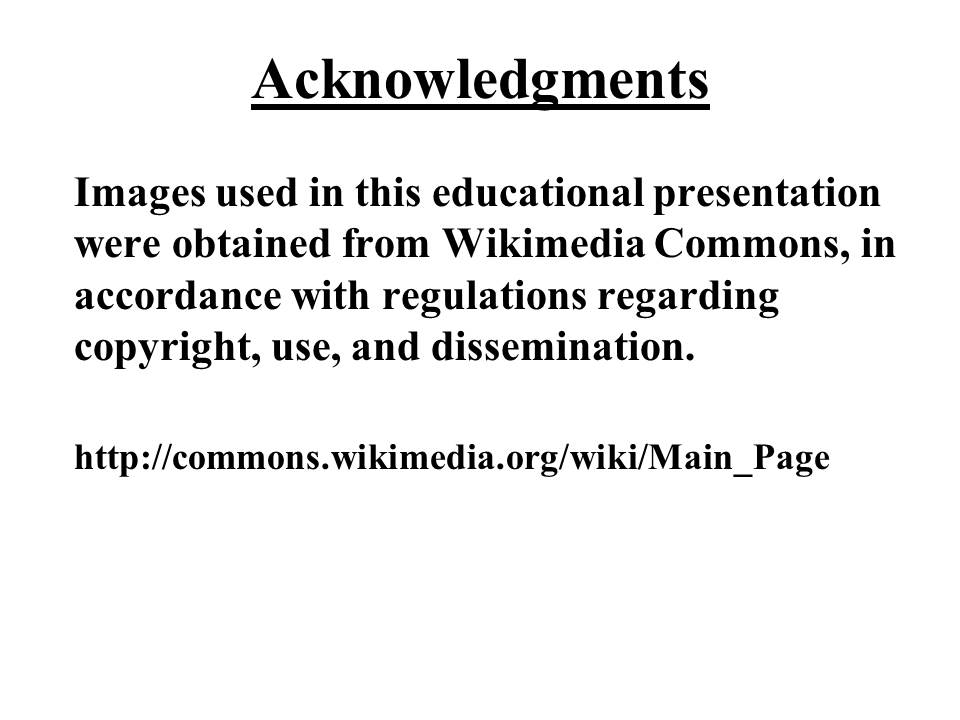